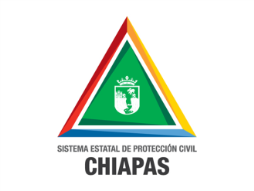 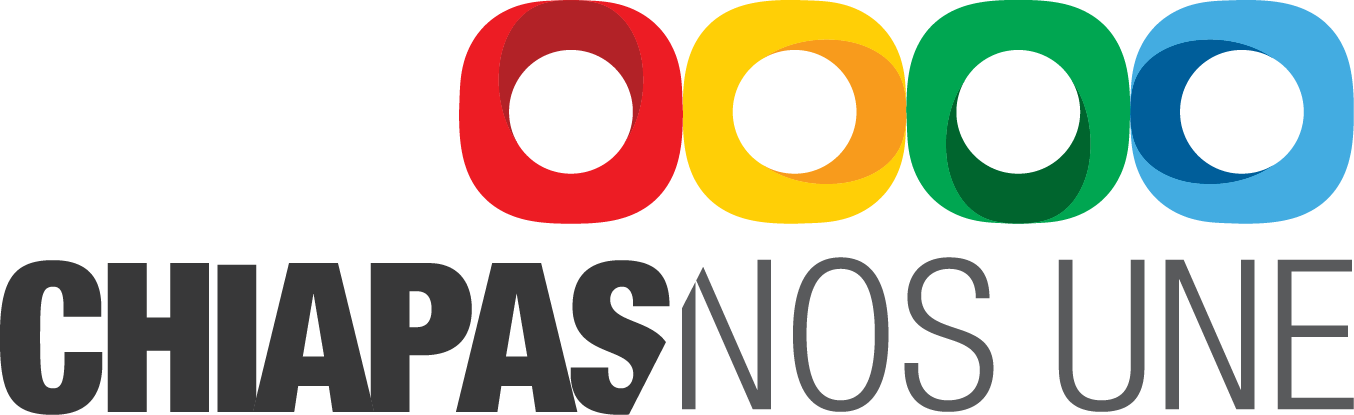 ESCUELA NACIONAL DE PROTECCIÓN CIVIL CAMPUS CHIAPAS

MAESTRÍA EN GESTIÓN INTEGRAL DE RIESGOS Y PROTECCIÓN CIVIL

«PRESENTACIÓN DE AVANCES DE TESIS»

TEMA
Gestión del Riesgo en la Autorización Desmedida de Estaciones de Servicio en Tuxtla Gutiérrez, Chiapas
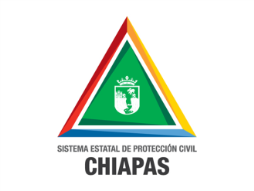 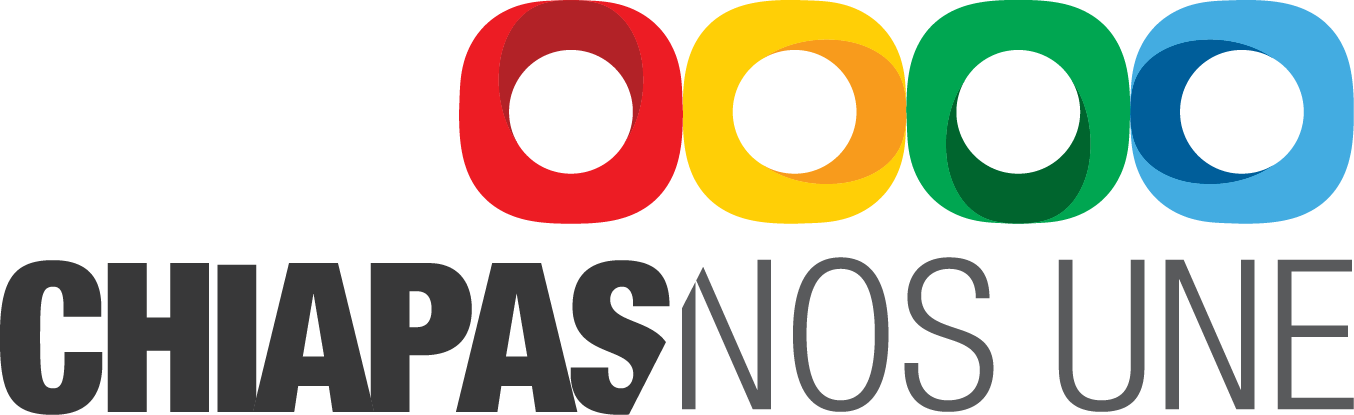 DIRECTOR DE TESIS
Curriculum Vitae
Ingeniero Industrial por la Universidad Iberoamericana.
Maestro en Ciencias de la Administración, por ITESM.
Doctorando en Derecho Público por INEF.
Catedrático en Licenciatura, en: UNAM, ITESM Campus Chiapas, UNACH.
Catedrático en Maestría, en: IESCH, INEF, IEU, UNACH.
Catedrático en Doctorando en: INEF.
Consultor Acreditado por el Gobierno de México para la Implementación del S.G.C. Normas ISO.
Auditor Líder en la Normas ISO y Sistemas de Gestión de la Calidad, Seguridad y/o Ambiental de acuerdo a la ISO 19011:2011. Certificado por American Trust Register, S.C.
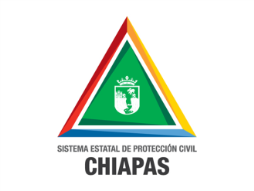 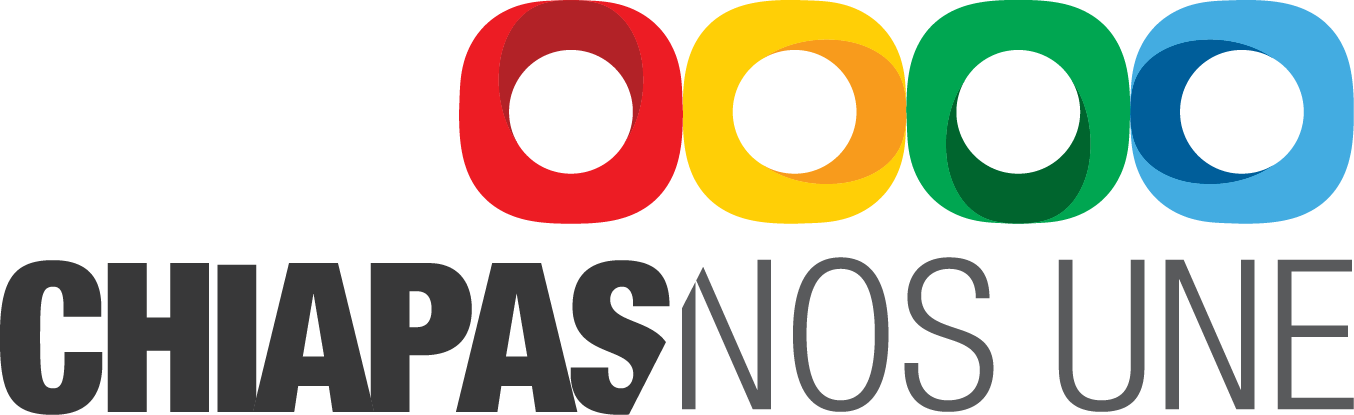 PROBLEMÁTICA
1938 Pemex y permisiona
1992 Franquicia Pemex y regula
1998 Semarnat (MIA)
2013 Reforma Energética (CRE y ASEA)
2016 NOM-005-ASEA-2016
Municipio Uso de Suelo y Lic. Construcción
PC Estatal Dictamen Uso del predio

Problema
¿Cuáles son las medidas correctivas en las fases de la gestión de riesgo como medida preventiva ante la vulnerabilidad del medio ambiente y la población en la ciudad de Tuxtla Gutiérrez Chiapas?
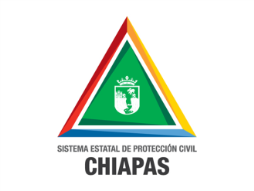 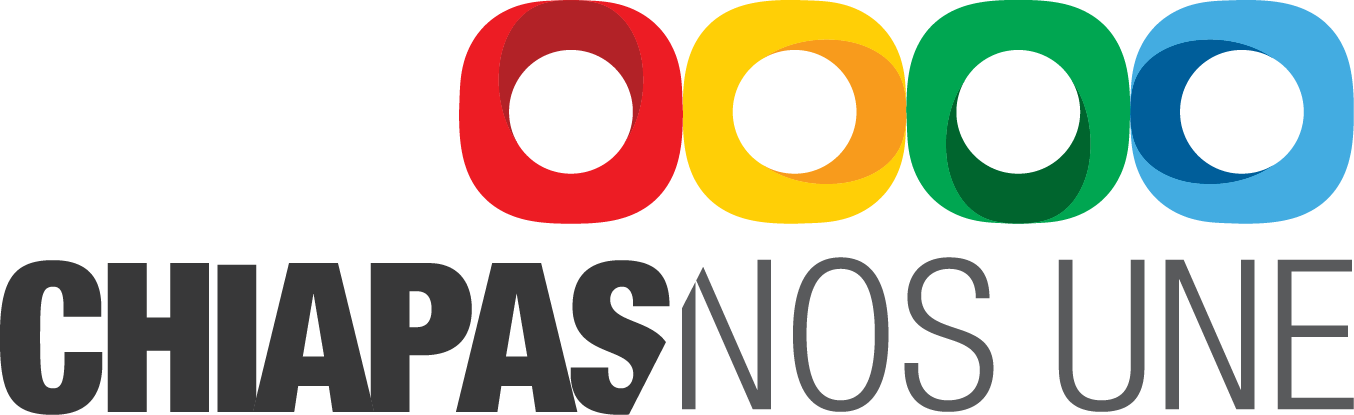 OBJETIVO GENERAL
Determinar y Analizar cuáles serían las medidas correctivas en las fases de la Gestión Correctiva del Riesgo a considerar e implementar debido a la gran cantidad de estaciones de servicio en la ciudad de Tuxtla Gutiérrez Chiapas para disminuir la vulnerabilidad y el riesgo a la población y el medio ambiente.
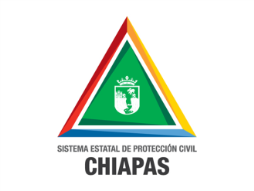 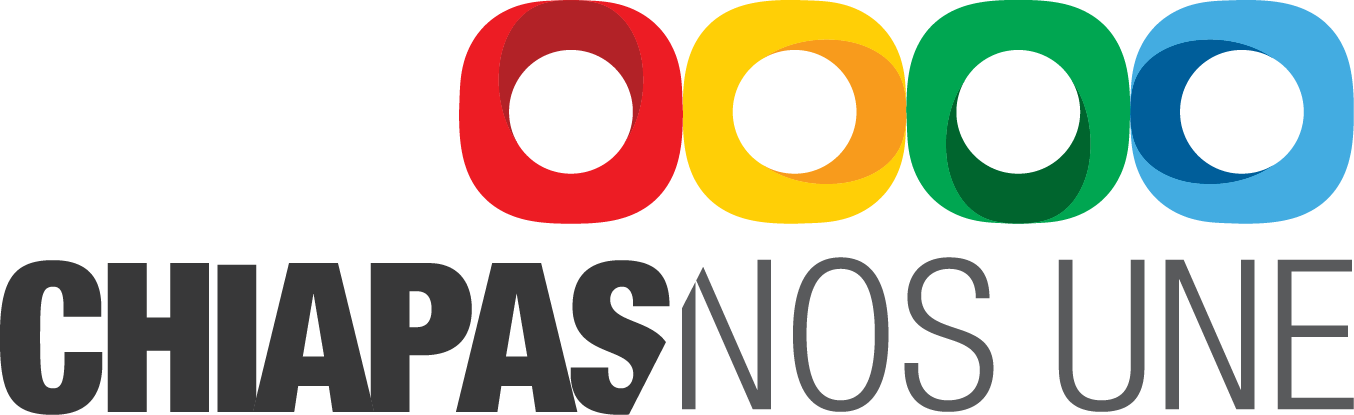 OBJETIVOS ESPECÍFICOS
Identificar, Analizar y Comparar a través de la investigación de campo y bibliográfica las medidas de seguridad y procedimientos ya establecidos en Chiapas, México y otros países, a fin de generar los procedimientos con el mejor criterio y estándar de seguridad posible.
Conocer y Analizar la orografía y topografía de la ciudad de Tuxtla Gutiérrez para determinar las variables que construyen el riesgo por el asentamiento de la infraestructura de las estaciones de servicio en la mancha urbana.
Enfatizar la infraestructura de una estación de servicio modelo así como determinar la dinámica de su funcionamiento para destacar los puntos vulnerables en la operación.
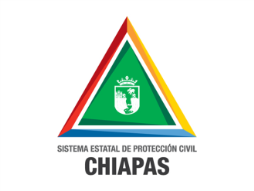 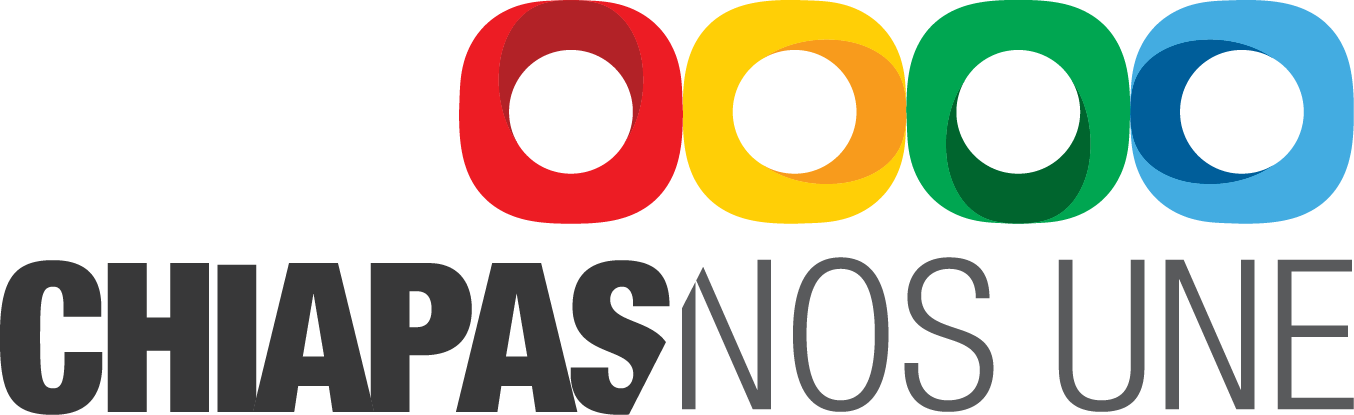 OBJETIVOS ESPECÍFICOS
Investigar los daños que puedan causar los hidrocarburos a la salud de la población.
Examinar la bibliografía acerca de los daños que provocan los hidrocarburos al medio ambiente.
Examinar y discutir las fases de la Gestión Correctiva del Riesgo en la Norma Oficial Mexicana NOM-005-ASEA-2016 Diseño, Construcción, Operación y Mantenimiento de Estaciones de Servicio para Almacenamiento y Expendio de Diésel y Gasolinas publicada por la ASEA
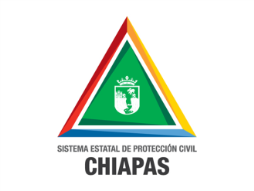 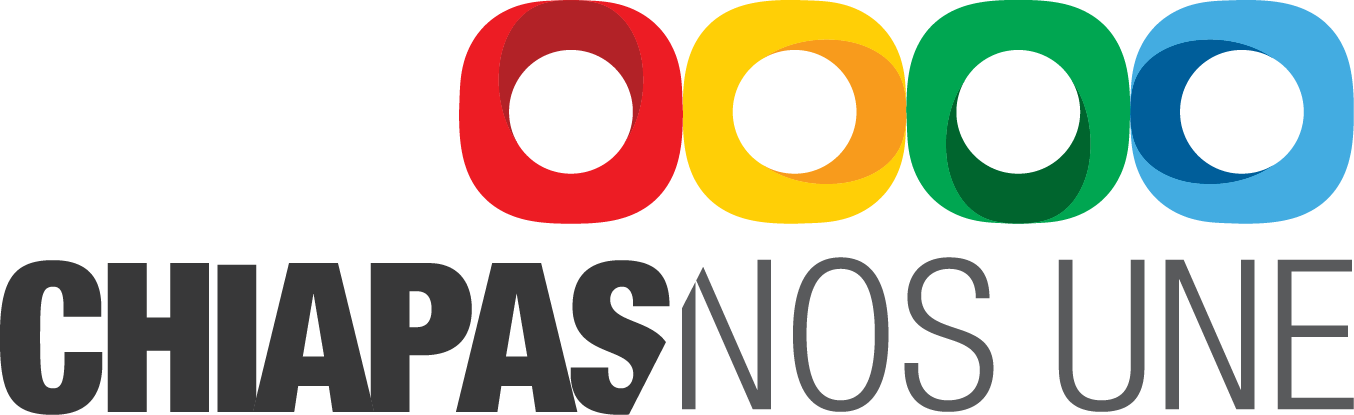 METODOLOGÍA
Epistemológicamente enfoque empirista
Método de investigación cualitativo
Metodología es un Estudio de caso
Técnica cualitativa es Observación Participativa
Herramienta es la entrevista abierta
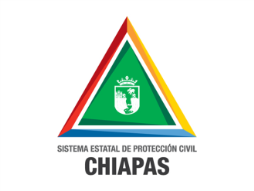 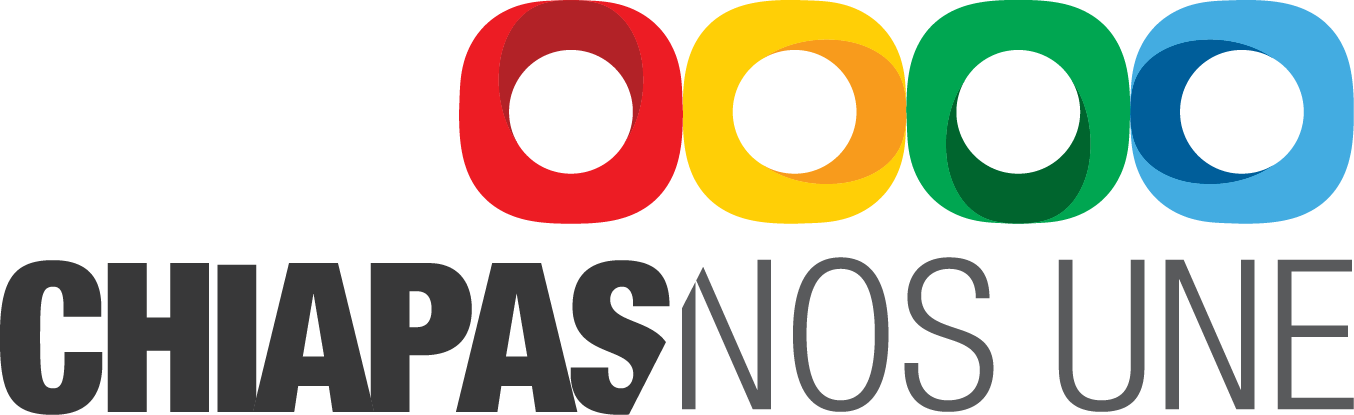 AVANCES
Capítulo I 70%
Capítulo II 40%
Capítulo III Se van a desarrollar las encuestas

Motivo: Me cambiaron el tema.
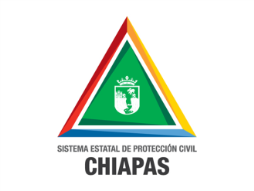 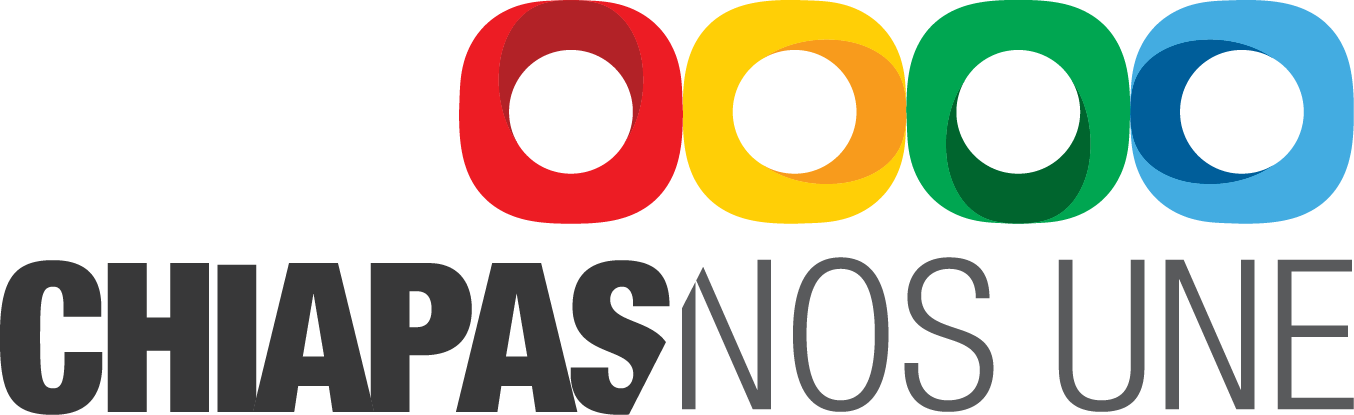 CRONOGRAMA
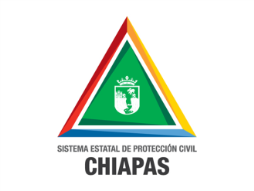 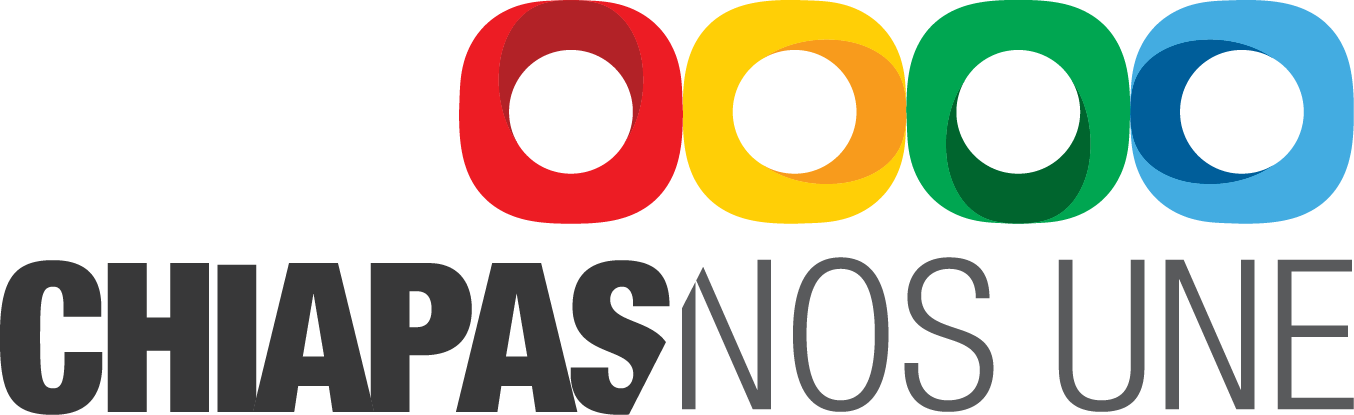 GRACIAS